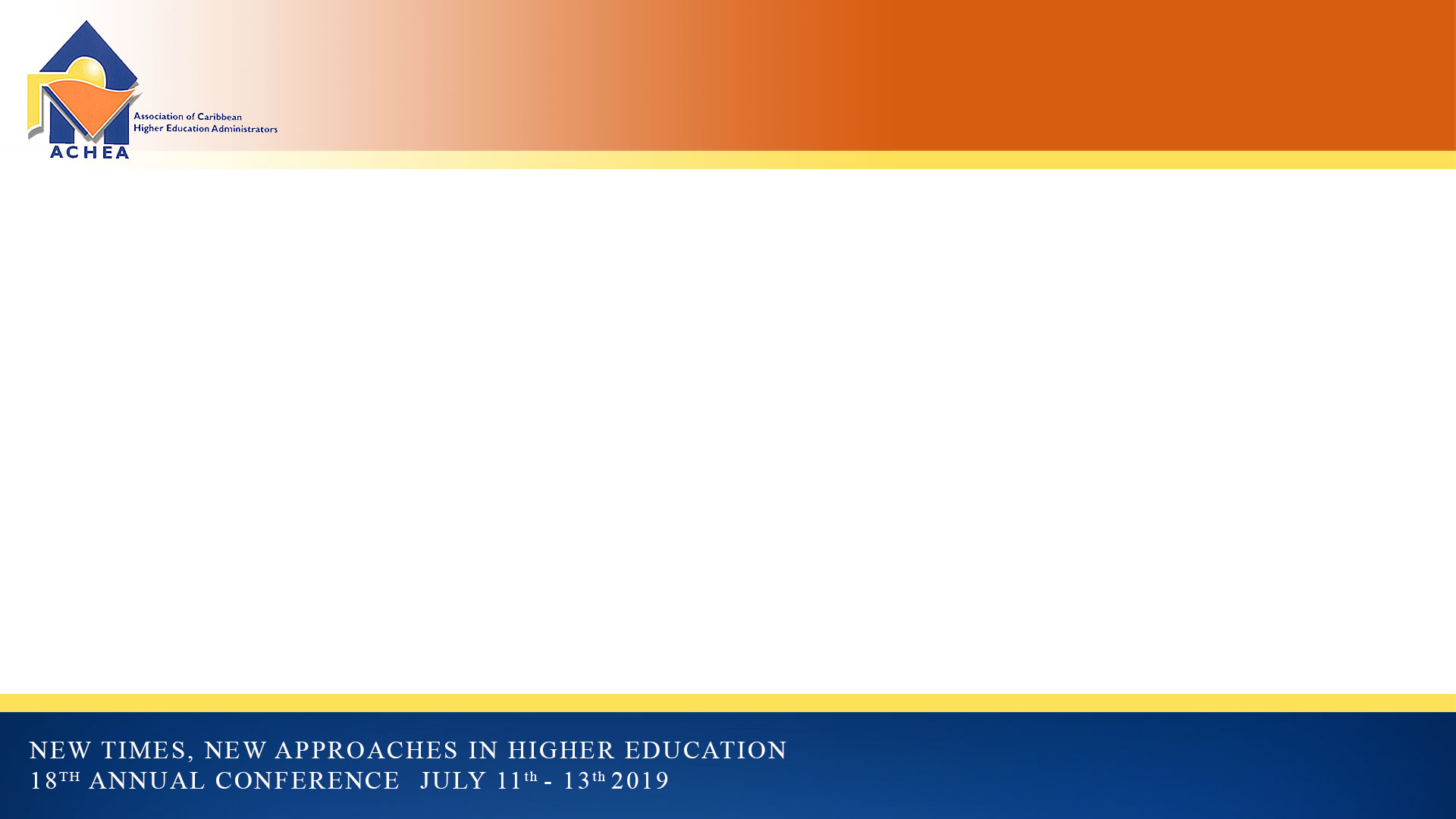 A descriptive study of cross-border collaborative capacity at Higher Education Institutions in Jamaica and Canada – Preliminary findings
by
Claire E. Sutherland, EdD
Senior Director, International and Institutional Linkages 
University of Technology, Jamaica
This is On-going Research
Research ethics approval received from University of Technology, Jamaica in April, 2019, and Brandon University, Canada in June, 2019.
The preliminary findings presented are regarding data collected during the month of May, 2019.
The larger study to be implemented beginning in Academic Year 2019/2020 – funding will be required.
Claire E. Sutherland, EdD, ACHEA 18th Annual Conference, Negril, Jamaica, July 12, 2019
2
Research Question
What is the nature of cross-border collaboration (CBC) capacity in higher education (HE) between Jamaica and Canada?
Claire E. Sutherland, EdD, ACHEA 18th Annual Conference, Negril, Jamaica, July 12, 2019
3
Definitions
Higher education institutions (HEIs) – post-secondary or tertiary level providers of college or university education leading to a degree.
Cross-border collaboration (CBC) refers to processes and activities between two or more HEIs located in different national jurisdictions, which enable mutually agreed commercial or non-commercial cross-border higher education (CBHE) – transnational education (TNE), offshore, borderless.
CBC capacity is defined as ability, preparedness, and readiness to produce and participate effectively in CBC.
Claire E. Sutherland, EdD, ACHEA 18th Annual Conference, Negril, Jamaica, July 12, 2019
4
Outline
Preamble
Research Question
Introduction
Conceptual Framework
Review of Literature
Method
Preliminary Findings
Discussion
Claire E. Sutherland, EdD, ACHEA 18th Annual Conference, Negril, Jamaica, July 12, 2019
5
Introduction - Background
Globalisation – opportunities and tensions for developing countries (see Stiglitz, 2002 and Bhagwati, 2004 for both sides of the debate).
Continues to influence geo-political world trade discussions – General Agreement in Trade in Services (GATS) and Trade-Related Aspects of Intellectual Property Rights (TRIPS)
Jamaica and Canada – long history of bilateral relations.
Asymmetries - 2017 KOF Globalisation Index – Canada ranked 11th in the world with score of 85.61, and Jamaica ranked 85th with score of 58.43.
Under-researched area.
Knowledge of the current situation can guide policy, planning, capacity-building, and future research directions.
Claire E. Sutherland, EdD, ACHEA 18th Annual Conference, Negril, Jamaica, July 12, 2019
6
Introduction - Objective
To describe the current situation regarding cross-border collaboration (CBC) capacity in HE between Jamaica and Canada.
Claire E. Sutherland, EdD, ACHEA 18th Annual Conference, Negril, Jamaica, July 12, 2019
7
Introduction - Purpose
To determine the perceptions and opinions of HE administrators and professionals in Jamaica and Canada on aspects of their organisation’s preparedness for successful participation cross-border collaboration in HE between Jamaica and Canada.
Claire E. Sutherland, EdD, ACHEA 18th Annual Conference, Negril, Jamaica, July 12, 2019
8
Introduction - My Interest in the Research Questions
Integrate scholarship – professional practice in international development with research on collaboration and border studies pertaining to higher education.
Claire E. Sutherland, EdD, ACHEA 18th Annual Conference, Negril, Jamaica, July 12, 2019
9
Conceptual Framework
The concept of borders, a dividing line between countries and jurisdictions, and border crossings as an avenue for seeking betterment and fulfilment.

Collaborative working, a necessity for achieving 	successful higher education partnerships.
Claire E. Sutherland, EdD, ACHEA 18th Annual Conference, Negril, Jamaica, July 12, 2019
10
Review of Literature
Borders – complex social institutions which are dividing line for societies, nations, states, cultural realms determining the boundaries of nationality, citizenship, power, human agency, human experience, and concepts of identity (Passi, 2013). Types – political, symbolic, open. Characteristics – geographic, spatial, asymmetries, selective openness, inward-oriented, territoriality, othering, inclusion and exclusion, hard, soft, obstacles to mobility, diffuse, “emotional landscapes of control” (p.23).
Border crossings – considered “the right to cross borders, to change one’s place and to seek opportunities for better elsewhere” (Passi, 2013. p.20) the essence of mobility. Border crossings require collaboration, negotiation, transaction, and agreement by authorities and parties on either side of the border. It is an essential means for HEIs to participate in globalisation and cross-border higher education (CBHE).
Claire E. Sutherland, EdD, ACHEA 18th Annual Conference, Negril, Jamaica, July 12, 2019
11
Review of Literature cont’d
Collaborative working – Rosabeth Moss Kanter (1994) explores collaborative advantage. Active collaboration requires the establishment of structures, processes, and skills (p.105). The most productive collaborations achieve five levels of integration (p.105) – strategic, tactical, operational, interpersonal, and cultural.
Involves unique challenges - new skills, mindsets and thinking are needed by managers for success in cross-border collaboration ventures which involve “extreme teaming” (coined by Jean-Francois Harvey) and most vital support of technology (Amy Edmondson, interviewed by Frieda Klotz, December 22, 2017 in MIT Sloan Management Review).
Claire E. Sutherland, EdD, ACHEA 18th Annual Conference, Negril, Jamaica, July 12, 2019
12
Method
A descriptive design using an electronic survey was considered to be appropriate – economy and turnaround time – to investigate this topic which has not previously been researched.
A sample of higher education professionals and academics in Jamaica and Canada whose work involved or supported CBC in higher education between Jamaica and Canada, was conveniently selected.
Participants were recruited via email invitation to participate.
An e-questionnaire was used to collect data from participants using SurveyMonkey. This instrument consisted of 26 closed and open-ended questions.
Claire E. Sutherland, EdD, ACHEA 18th Annual Conference, Negril, Jamaica, July 12, 2019
13
Some Preliminary Findings
Claire E. Sutherland, EdD, ACHEA 18th Annual Conference, Negril, Jamaica, July 12, 2019
14
Country and type of work institution of participants
96% of respondents reported that the institution in which they worked was involved in CBC in HE between Jamaica and Canada.
32% of respondents worked in institutions in Canada
68% worked in institutions in Jamaica.
88% worked at a university
4% worked at a college
4% worked at an educational-based social enterprise, and
4% worked at a Federal Department of Government.
Claire E. Sutherland, EdD, ACHEA 18th Annual Conference, Negril, Jamaica, July 12, 2019
15
Job Roles of Participants
Claire E. Sutherland, EdD, ACHEA 18th Annual Conference, Negril, Jamaica, July 12, 2019
16
Other Job Roles of Participants
Professor
Project coordinator: Consultant 
Strategic Academic and Business Relations and Partnerships
Claire E. Sutherland, EdD, ACHEA 18th Annual Conference, Negril, Jamaica, July 12, 2019
17
Dedicated office for CBC
68% of participants said their institutions had a single office dedicated to CBC
48% of participants worked in such dedicated offices at their HEI.
Other responses included “There are multiple offices, one on each campus and also an office at the Centre”; “One dedicated office for education with sub-sector responsibilities”, and; “There is a Senior Director within the Office of the President of the University”.
Claire E. Sutherland, EdD, ACHEA 18th Annual Conference, Negril, Jamaica, July 12, 2019
18
Participants’ Job responsibilities in CBC
Never had job responsibilities in cross-border-collaboration at my HEI – 20%

Had job responsibilities in CBC at my HEI  - 80%
One month to five years - 52%
6 to 10 years – 8%
10 years and over – 20%
Claire E. Sutherland, EdD, ACHEA 18th Annual Conference, Negril, Jamaica, July 12, 2019
19
Main Job functions of Participants in CBC
Claire E. Sutherland, EdD, ACHEA 18th Annual Conference, Negril, Jamaica, July 12, 2019
20
Other stated Job Functions in CBC in HE
•	Exchange students - credit transfers and curriculum 	issues
•	International Study Group Tours
        Cross border (CB) – collaborative programming;    	executing CB agreements; general management of the 	University, including CB collaboration; CB staffing
•	Student Accommodation
•	Alumni relations
•	Lecturer, and; student supervision
Claire E. Sutherland, EdD, ACHEA 18th Annual Conference, Negril, Jamaica, July 12, 2019
21
Estimated number of HEI Linkages in Jamaica/Canada
Claire E. Sutherland, EdD, ACHEA 18th Annual Conference, Negril, Jamaica, July 12, 2019
22
Diversity of HE CBC Activities by Geographic Region – 100%
Claire E. Sutherland, EdD, ACHEA 18th Annual Conference, Negril, Jamaica, July 12, 2019
23
Most Important CBC Enablers at my Institution
Claire E. Sutherland, EdD, ACHEA 18th Annual Conference, Negril, Jamaica, July 12, 2019
24
Other Important Enablers at my Institution- Themes
Funding
On going stream lined communication
Succession plan for continuation  
Supportive leadership
Collaborative exchange of course accreditation information to allow for successful conclusions of agreements.
Claire E. Sutherland, EdD, ACHEA 18th Annual Conference, Negril, Jamaica, July 12, 2019
25
Most Important CBC Hindrances at my Institution
Claire E. Sutherland, EdD, ACHEA 18th Annual Conference, Negril, Jamaica, July 12, 2019
26
Other Important hindrances at my Institution- Themes
Lack of institutional commitment; no prioritization of internationalization as a strategic initiative.
Limited funding and financial support for international collaborations – for both parties
Need resources to dedicate to CBC - faculty busy teaching or undertaking administrative work
Lack of communication 
No synergies between research interests of faculty with that of students
Lack of awareness of institutions CBC agreements
Limited traction of some CBC agreements
Realistic relationships and goals need to be forged, with attention to asymmetries in the relationships. For instance, can the University give as much as it gets, and vice versa?
Claire E. Sutherland, EdD, ACHEA 18th Annual Conference, Negril, Jamaica, July 12, 2019
27
Personnel at overseas (Canada/Jamaica) Institutions with which Communicate most regarding CBC activities in HE
Claire E. Sutherland, EdD, ACHEA 18th Annual Conference, Negril, Jamaica, July 12, 2019
28
Outcomes of Institution’s CBC activities in HE between Jamaica/Canada
Claire E. Sutherland, EdD, ACHEA 18th Annual Conference, Negril, Jamaica, July 12, 2019
29
How institution's capacity for cross-border collaborative capacity be enhanced
Claire E. Sutherland, EdD, ACHEA 18th Annual Conference, Negril, Jamaica, July 12, 2019
30
Top five things which could improve cross-border collaboration among higher education institutions in Canada and the Caribbean -Excerpt
Faculty interaction 
greater awareness of interests at other universities
greater knowledge on both sides
Increased strategic linkages 
Strategic planning 
Involvement of more educational Institutions
Belief in the benefits from top management 
Easier access to collaborating Institutions
Leadership
funding
Better communication from recipient institutions
Open mindedness
Reduction in crime and violence
Complementary goals and programmes
Strong articulation of the benefits
Culture sharing
Mentors and guides to assist applicants
Claire E. Sutherland, EdD, ACHEA 18th Annual Conference, Negril, Jamaica, July 12, 2019
31
Discussion
General: The preliminary findings suggest that CBC in HE between Jamaica and Canada could be primarily of a non-commercial nature.
Four key elements of CBC in HE at institutions involved in CBC between Jamaica and Canada – organisation culture, networks, some key stakeholders- students, faculty, international directors, academic innovation and collaborative research.
CBC in HE activities of the HEIs do not appear to be only focussed of CBC between Jamaica/Canada.
Participants identified more important hindrances than important enablers.
International Directors and faculty at the most frequent communication nodes at institutions overseas.
Student and faculty mobility are the most frequent outcomes of CBC in HE – Jamaica and Canada.
32
Discussion cont’d
No generalizations can be/are intended to be made from the preliminary findings.
Research design is feasible enough for resources to be spent on the larger study for which research funding will be required.
Completion percent of instrument was approximately 100%.
Rate of recruitment of participants was slow/low, suggesting that a longer time will be needed for data collection in the larger study, and time of year for data collection to be considered.
 Strategies regarding reach of potential participants to be enhanced, especially regarding electronic transmission.
 Confidentiality of identity of participants with survey responses was achieved. 
The protocols fit for purpose and can be repeated. However, some adjustment will be needed to the instrument further explore themes identified in the preliminary phase, and for comparative study.
Claire E. Sutherland, EdD, ACHEA 18th Annual Conference, Negril, Jamaica, July 12, 2019
33
Summary – key elements of CBC capacity in HE – Jamaica and Canada
Organization culture
Strategy/institutional commitment/interest 
Resources
Staffing
Financial resources
Research grants and opportunities
Implementation
Communication
Marketing
Partnership-building (internal and external)
Networks
Some key stakeholders – students, faculty, international directors
Academic innovation and collaborative research.
Claire E. Sutherland, EdD, ACHEA 18th Annual Conference, Negril, Jamaica, July 12, 2019
34
Questions?
Claire E. Sutherland, EdD, ACHEA 18th Annual Conference, Negril, Jamaica, July 12, 2019
35